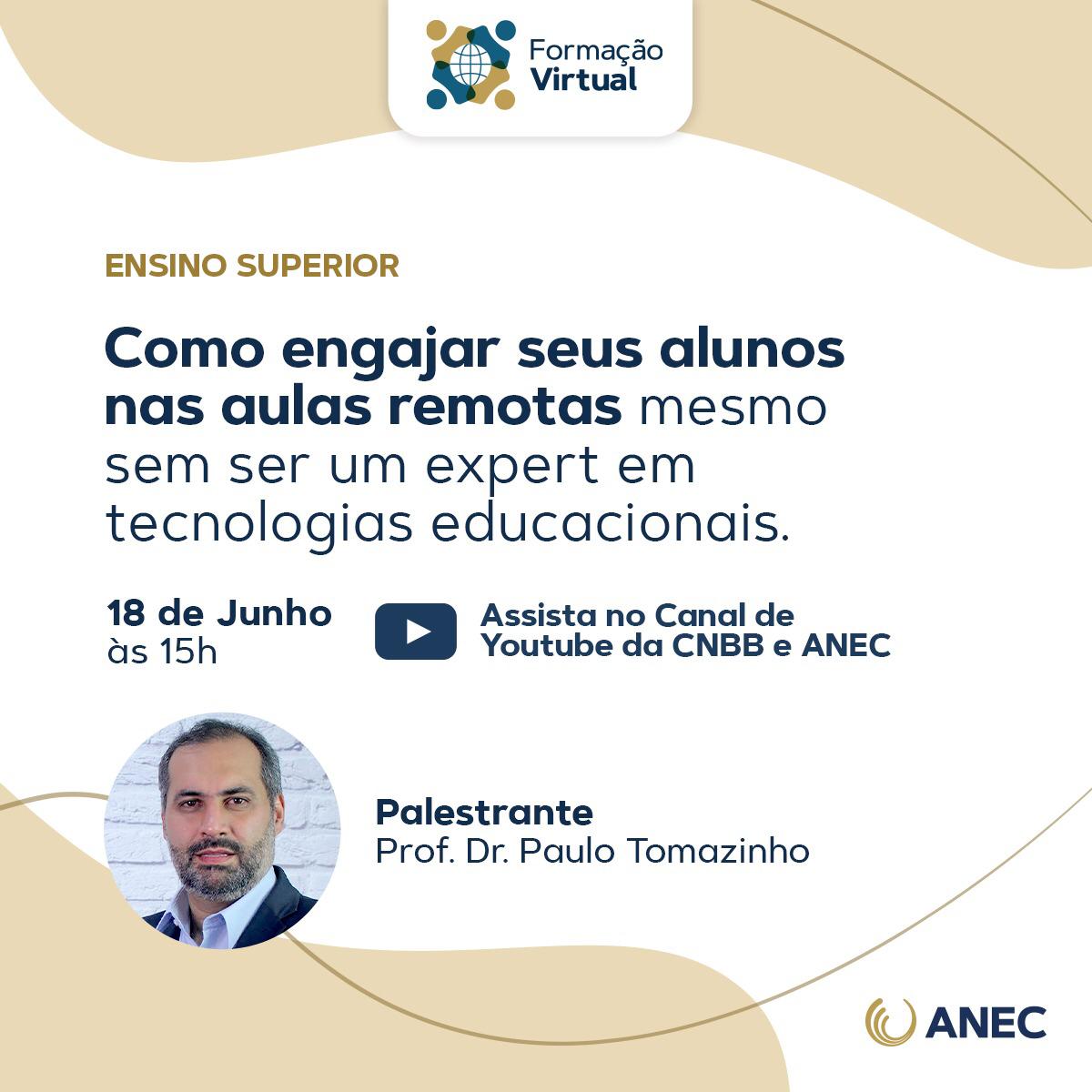 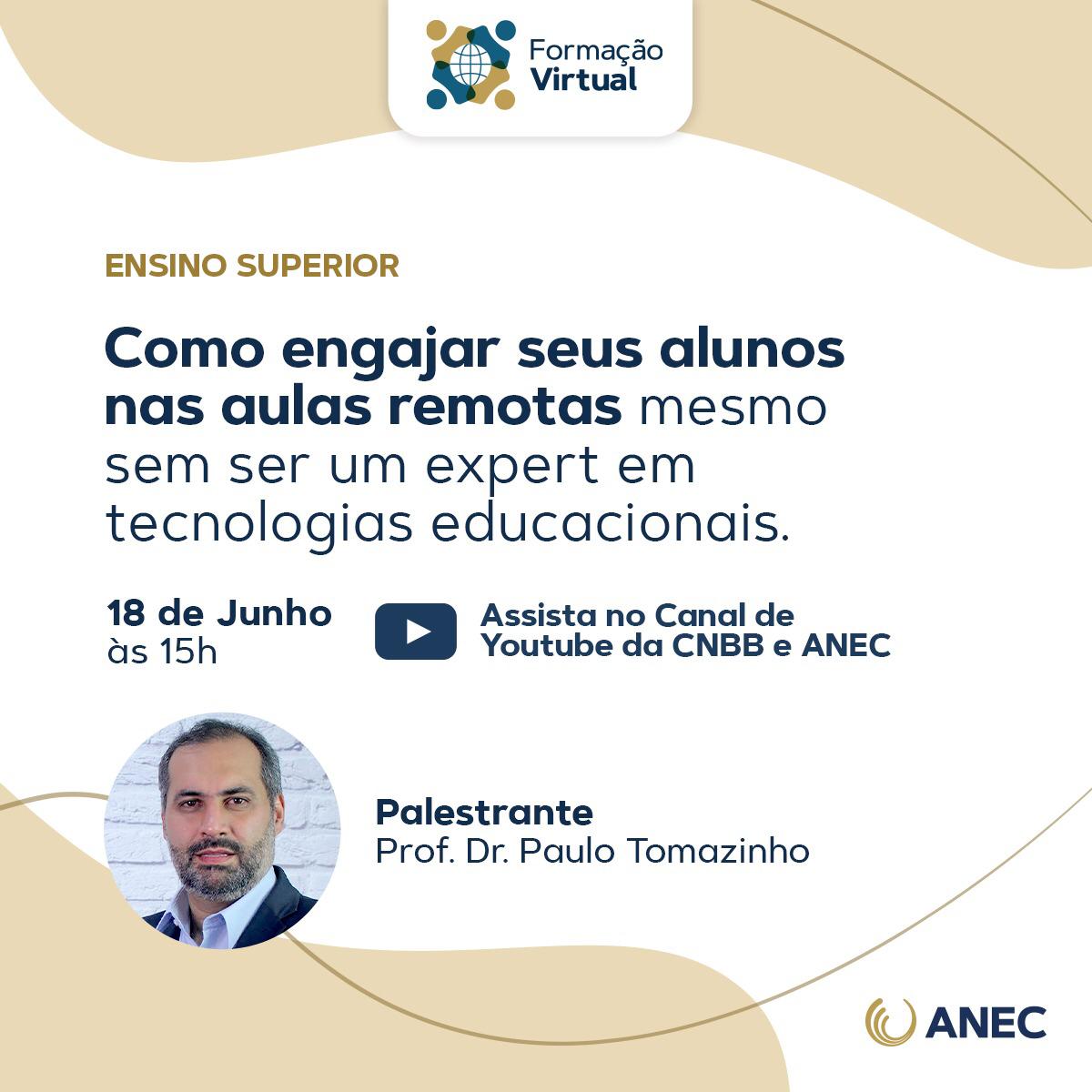 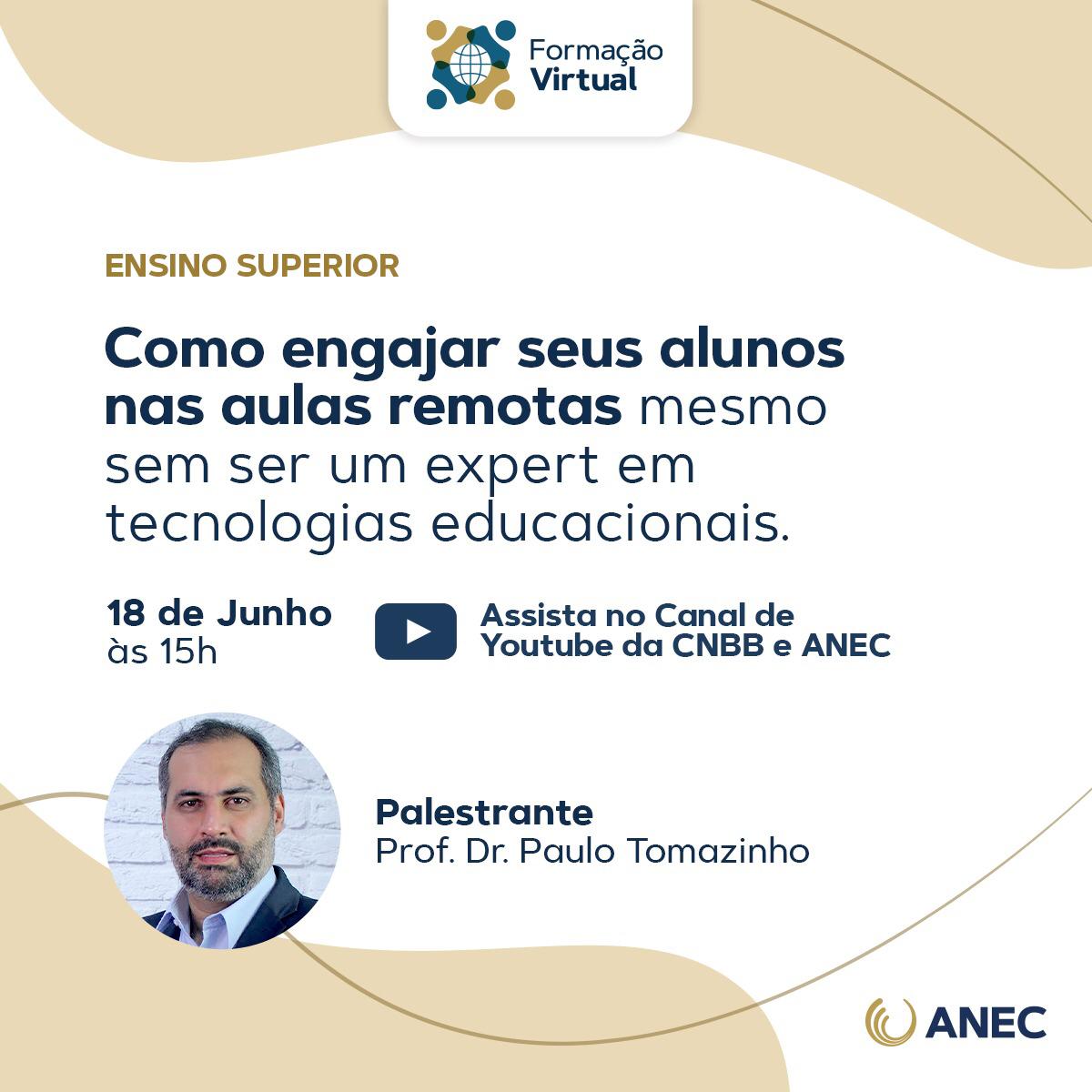 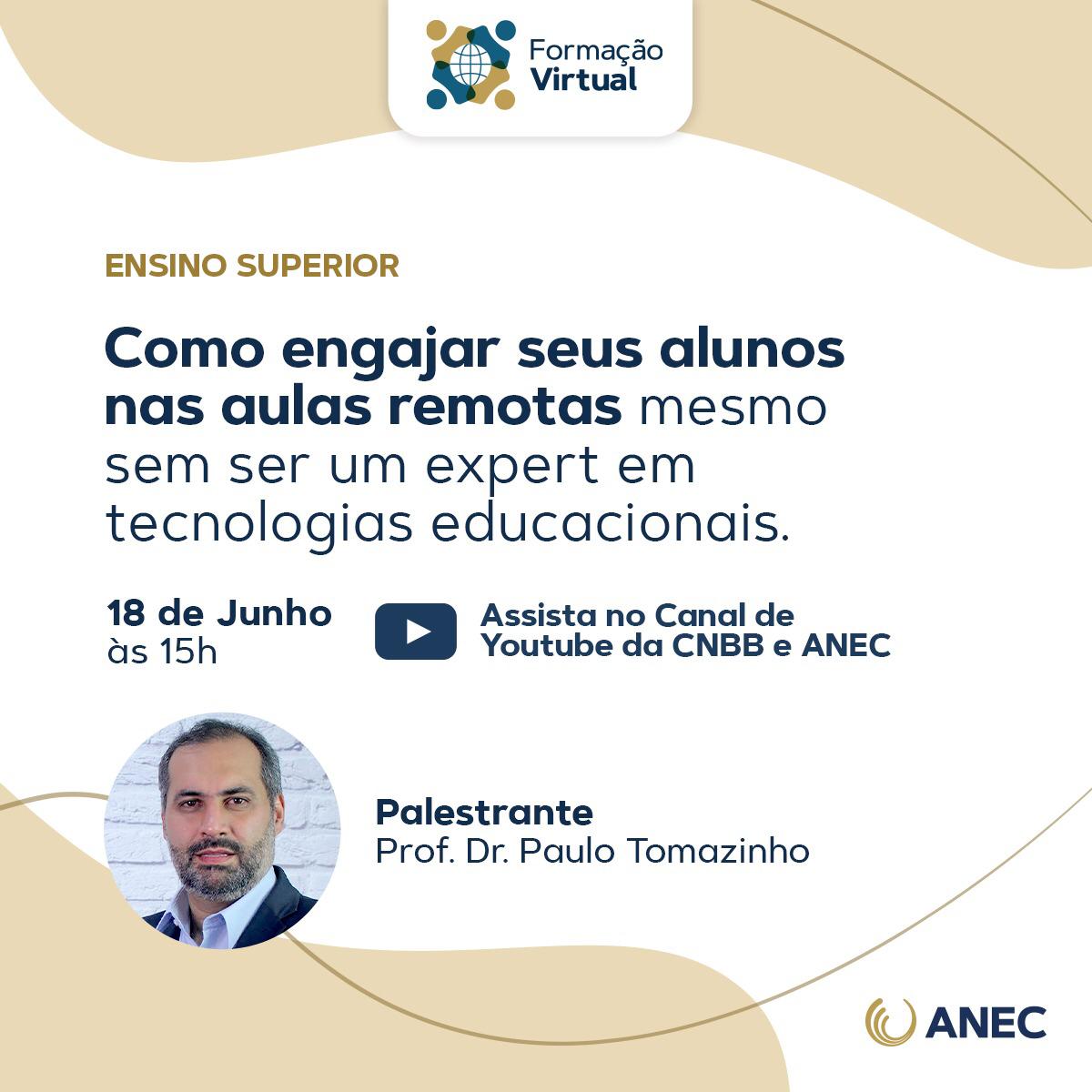 SEUS ALUNOS ESTUDAM DE VÉSPERA DE PROVA?
VERDADEIRO
FALSO
SEUS ALUNOS ESTUDAM DE VÉSPERA DE PROVA?
VERDADEIRO
FALSO
o estado emocional interfere na aprendizagem?
VERDADEIRO
FALSO
o estado emocional interfere na aprendizagem?
VERDADEIRO
FALSO
Assistir as aulas garante a aprendizagem?
VERDADEIRO
FALSO
Assistir as aulas garante a aprendizagem?
VERDADEIRO
FALSO
estratégias didáticas assimétricas devem ser usadas em todas as aulas?
VERDADEIRO
FALSO
estratégias didáticas assimétricas devem ser usadas em todas as aulas?
VERDADEIRO
FALSO
estratégias didáticas assimétricas
@paulotomazinho
estratégias didáticas assimétricas são técnicas de ensino-aprendizagem onde o ganho de aprendizagem é desproporcional ao tempo investido no ensino.
Paulo Tomazinho
http://paulotomazinho.com.br
©️ 2020 @paulotomazinho
Meus alunos ...
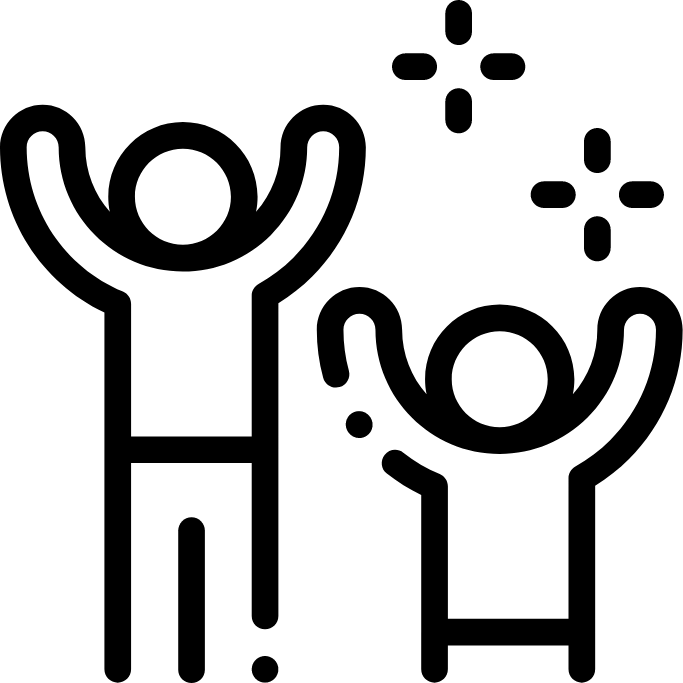 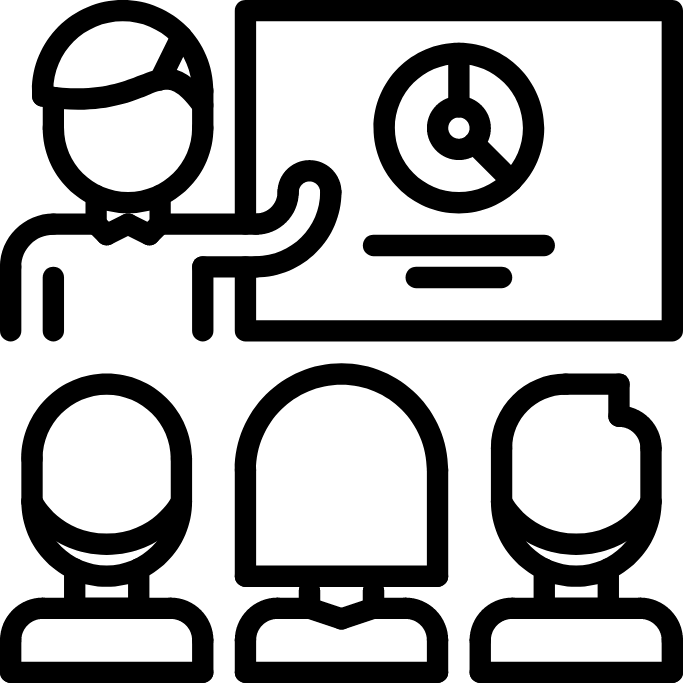 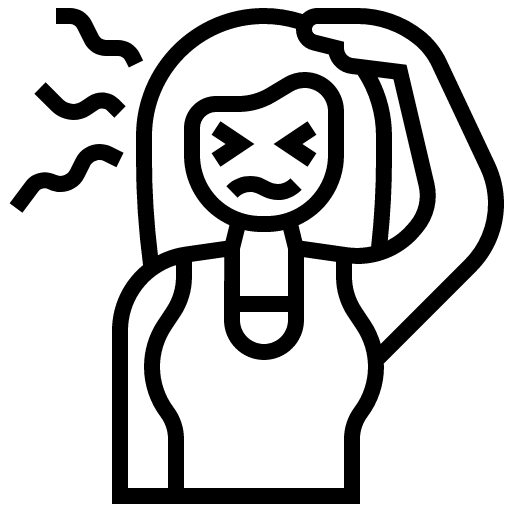 Δt
… gostavam das minhas aulas ...
… tiravam boas notas ...
… não lembravam do conteúdo.
http://paulotomazinho.com.br
©️ 2020 @paulotomazinho
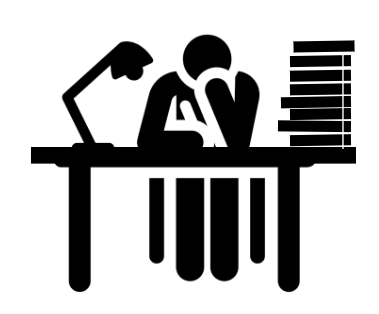 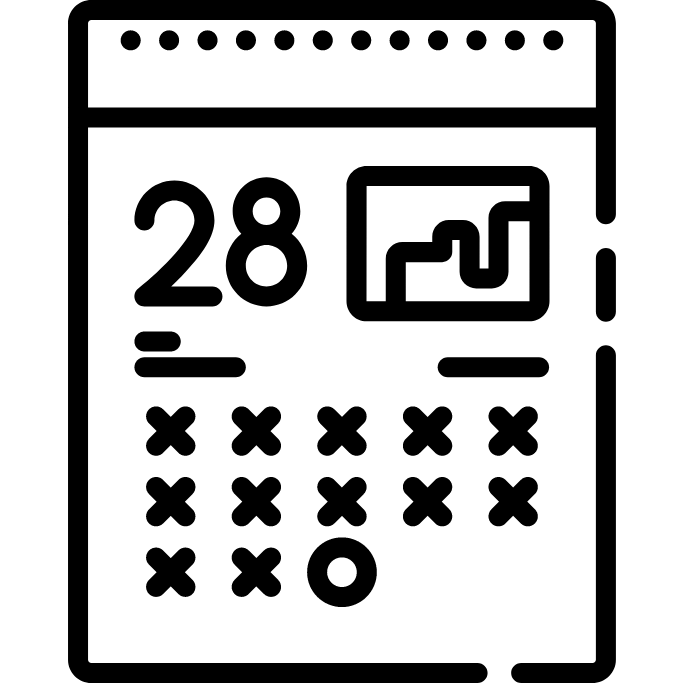 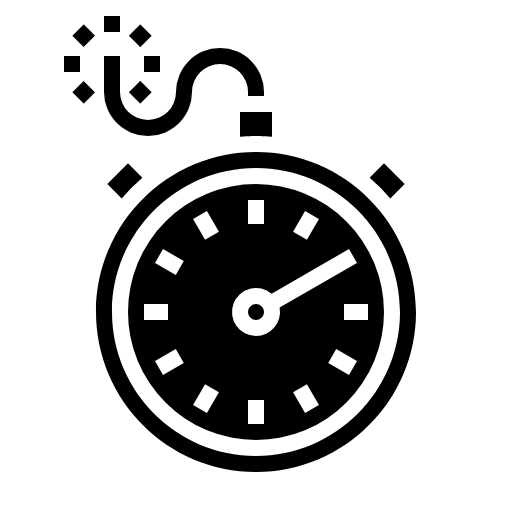 na véspera das provas
Plano JK
http://paulotomazinho.com.br
©️ 2020 @paulotomazinho
ilusão de Fluência
http://paulotomazinho.com.br
©️ 2020 @paulotomazinho
sob ilusão de fluência o aluno que compreendeu um conteúdo, acha que aprendeu, e acredita que lembrará desse conteúdo num momento futuro.
Paulo Tomazinho
http://paulotomazinho.com.br
©️ 2020 @paulotomazinho
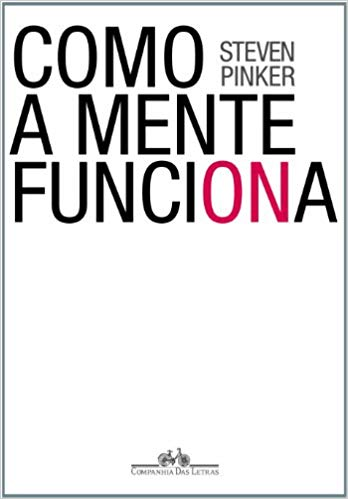 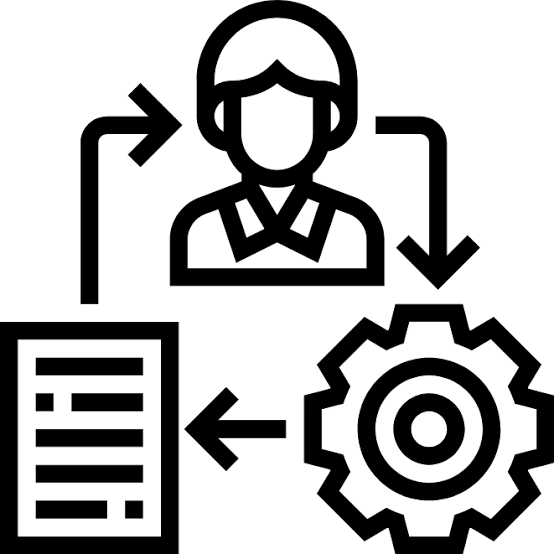 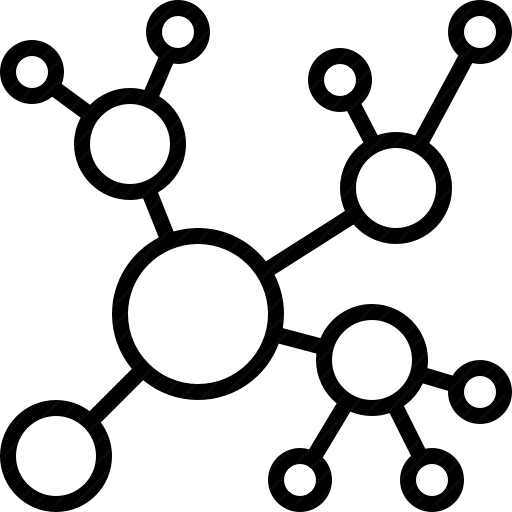 mapa mental
pensamento visual
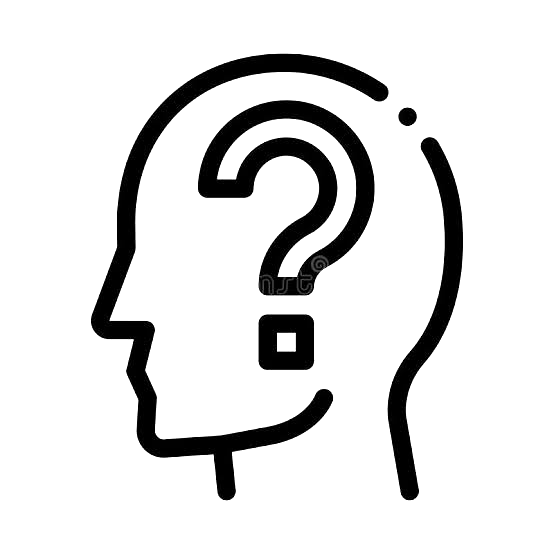 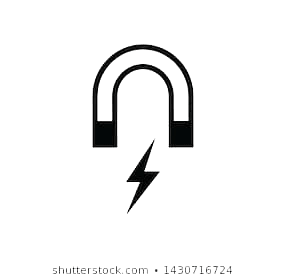 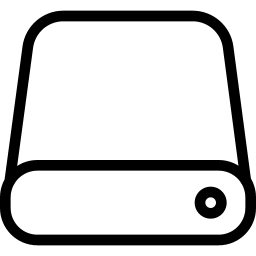 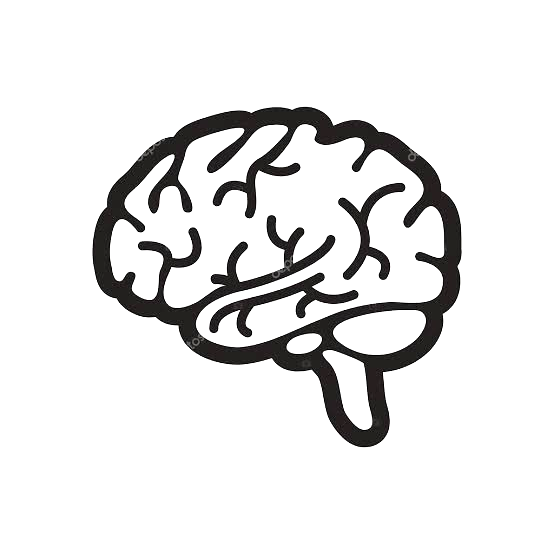 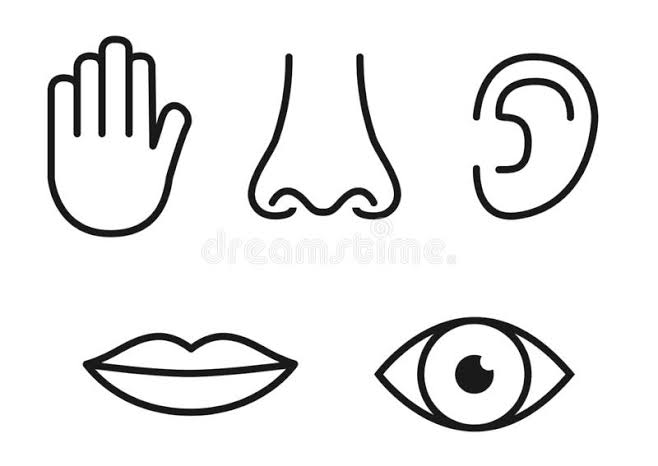 HD/ MLP
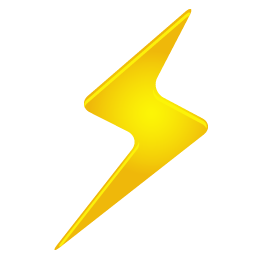 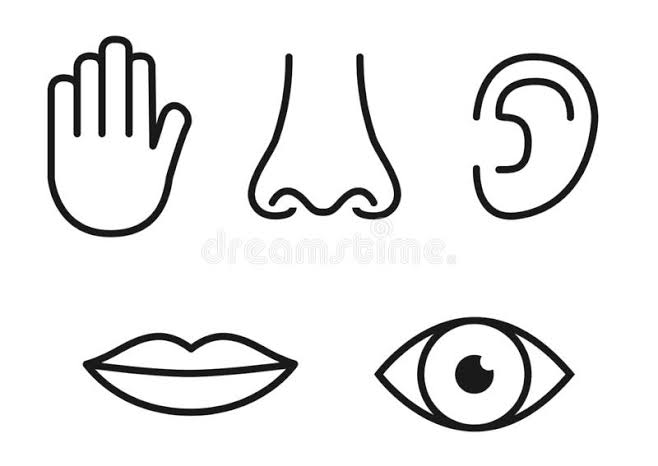 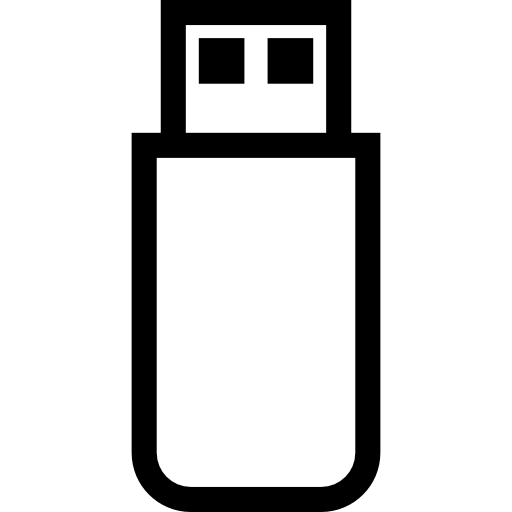 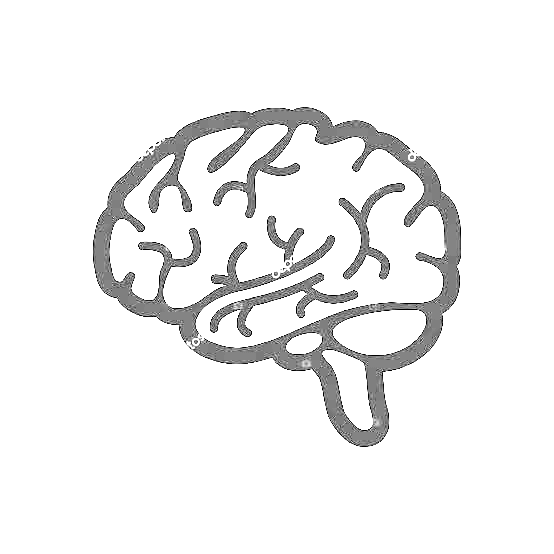 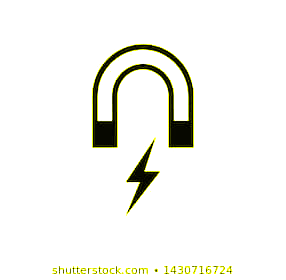 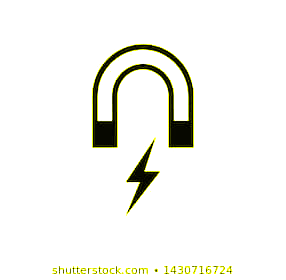 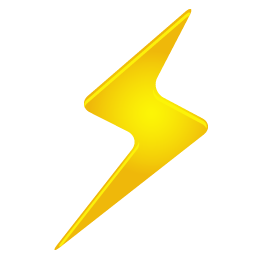 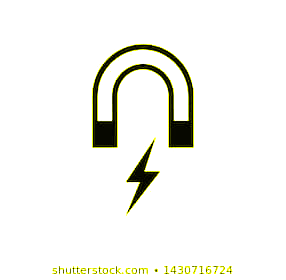 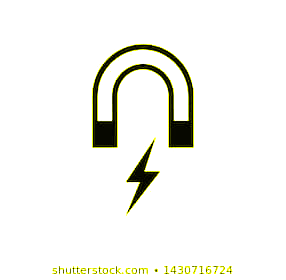 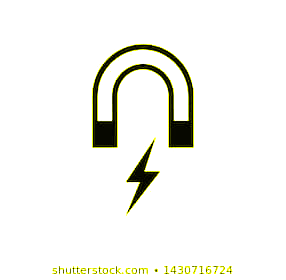 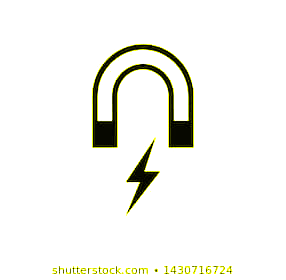 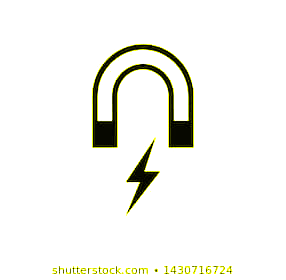 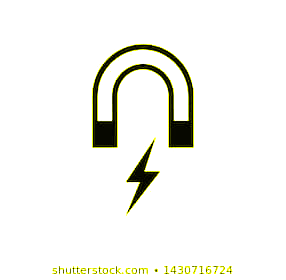 MT / MCP
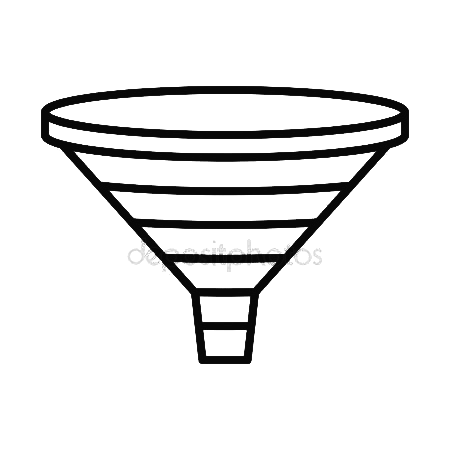 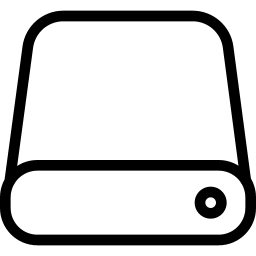 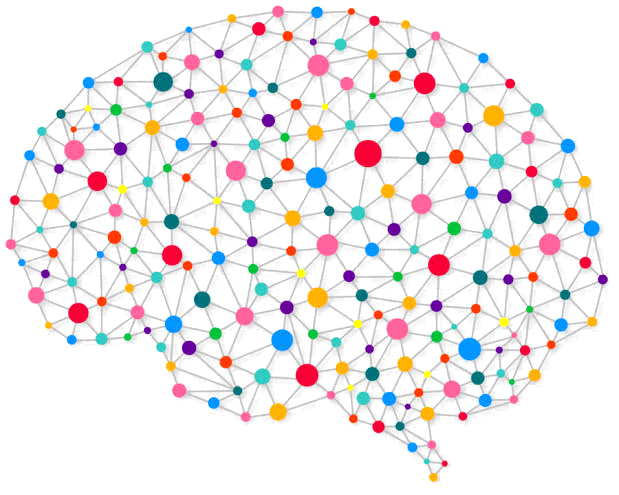 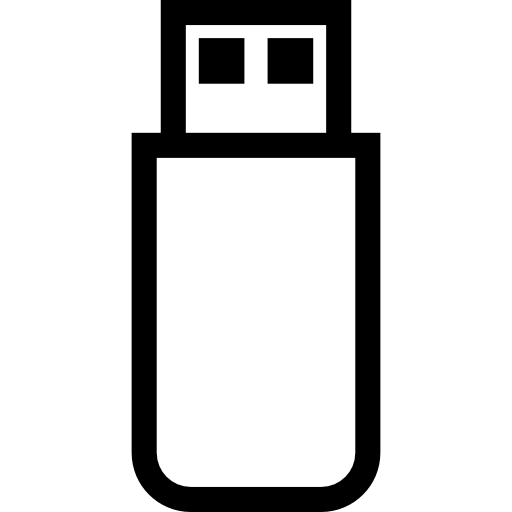 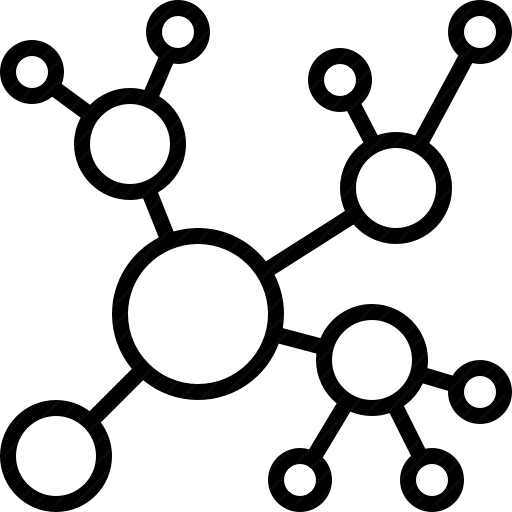 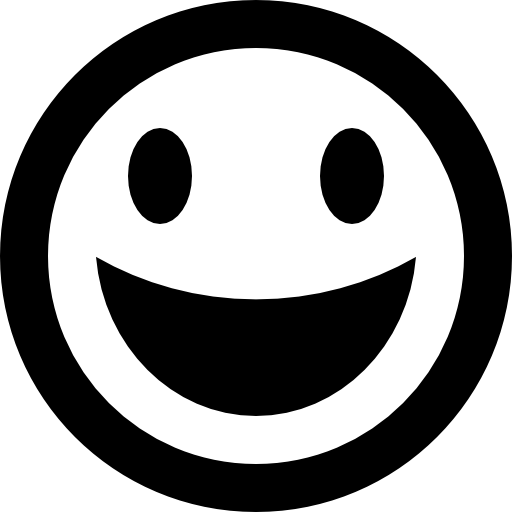 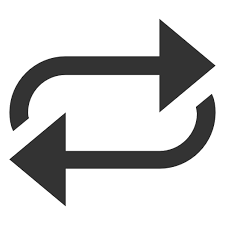 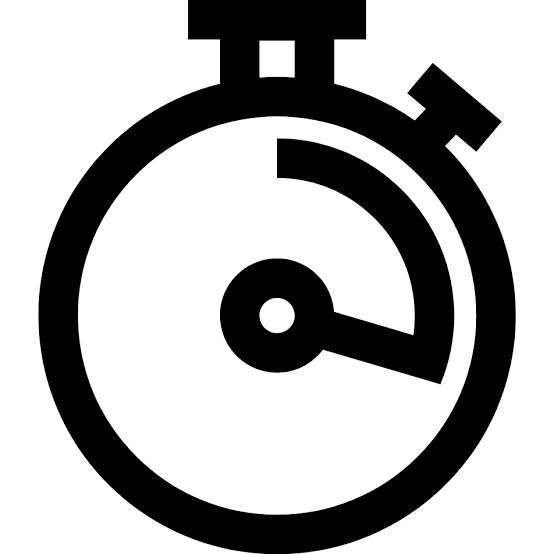 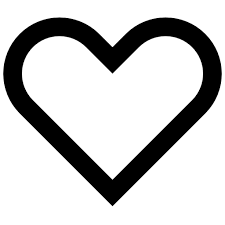 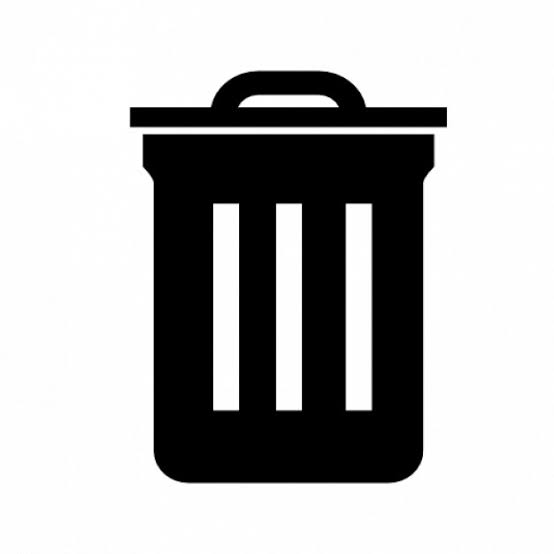 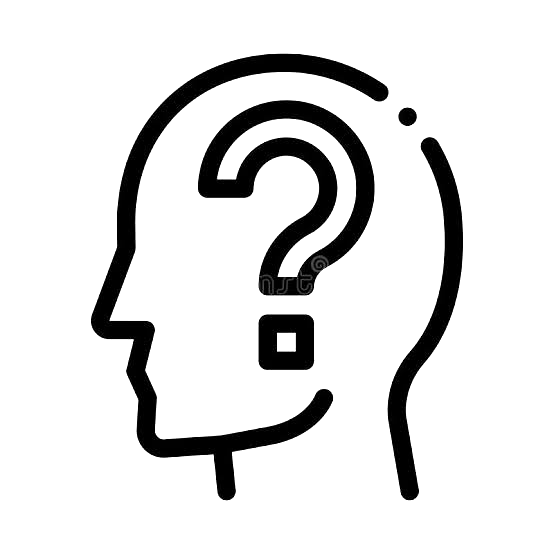 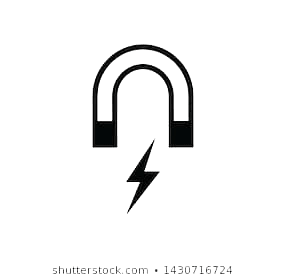 nova informação
conhecimento
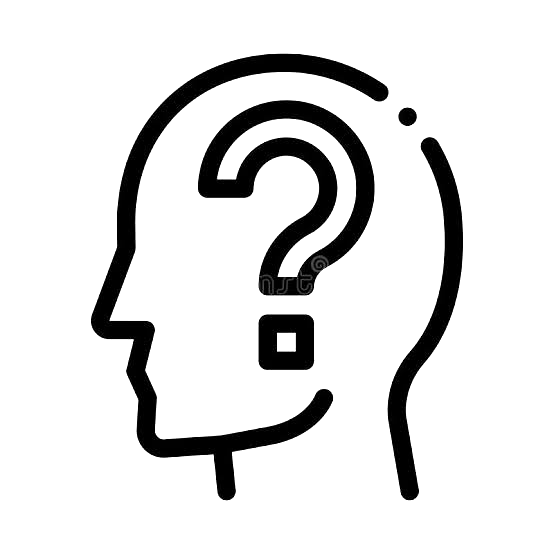 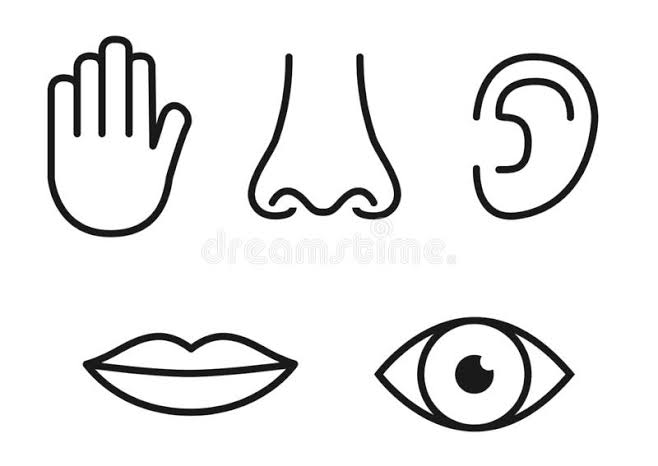 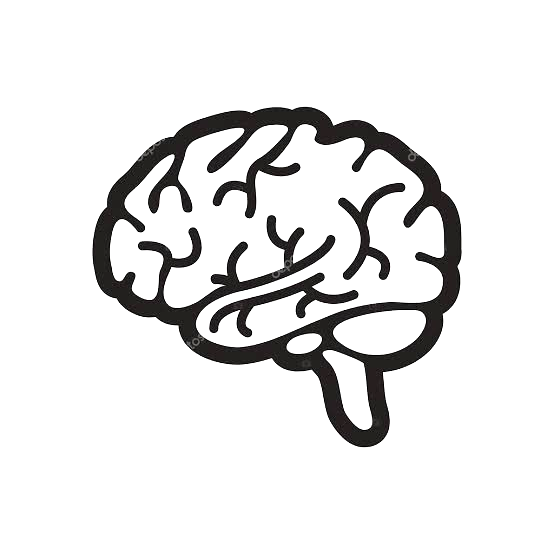 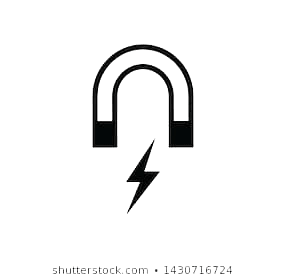 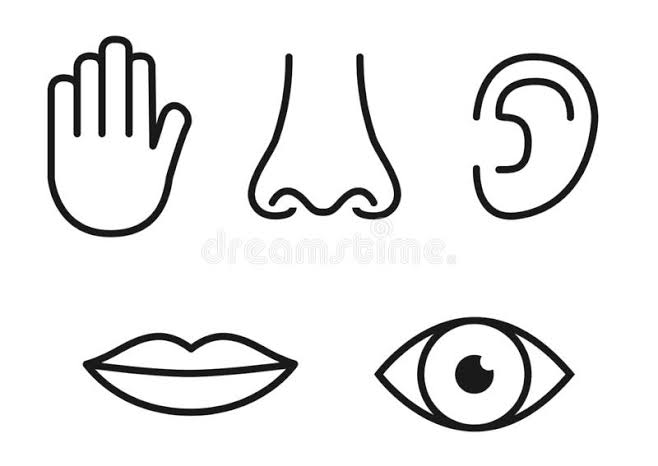 receptores
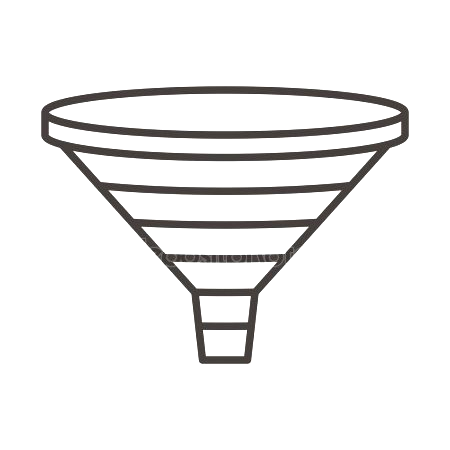 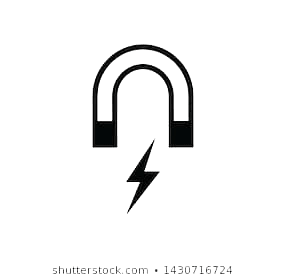 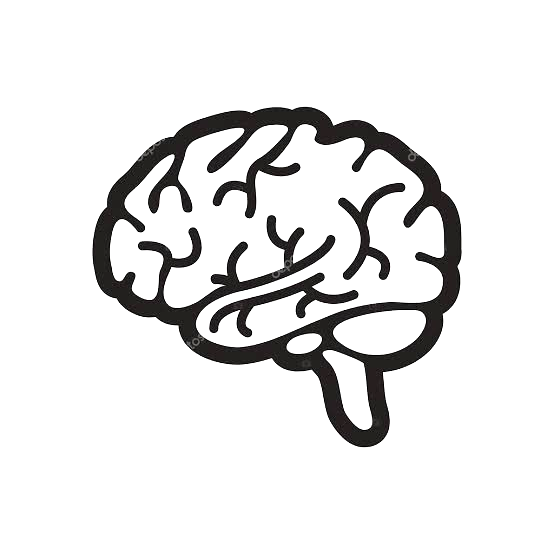 filtro sar-a-do
SISTEMA DE ATIVAÇÃO RETICULAR
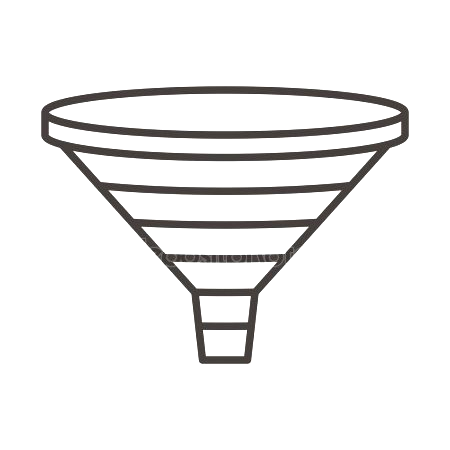 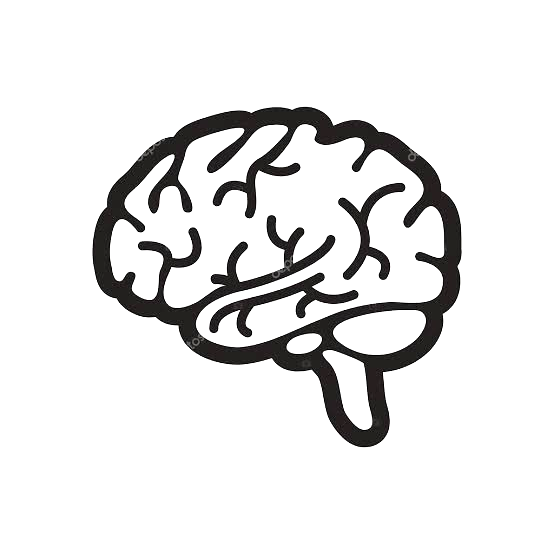 PRESTO ATENÇÃO NISSO OU NÃO?
AMÍGDALA
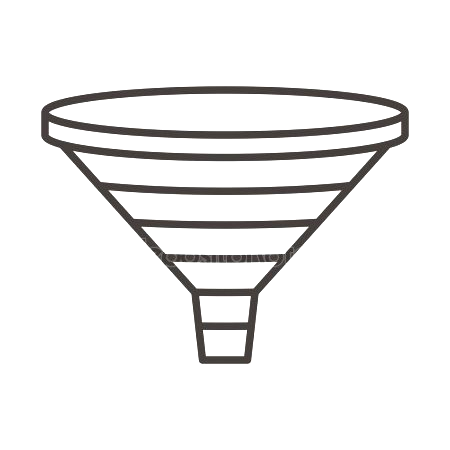 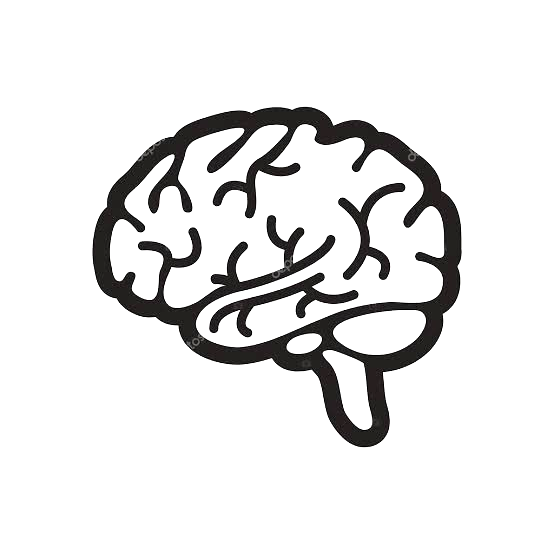 ISSO VAI SER ÚTIL?  É IMPORTANTE?
DOPAMINA
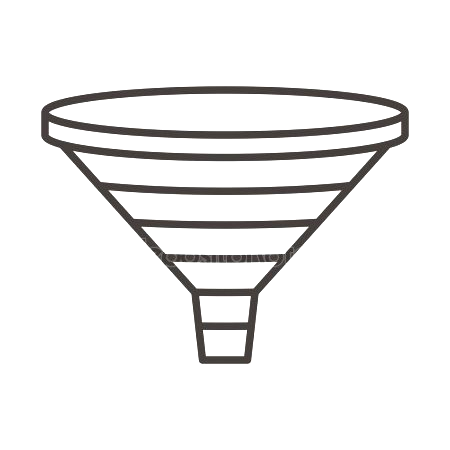 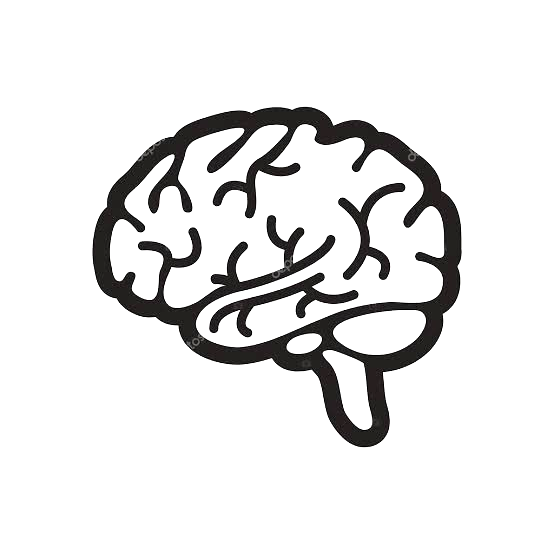 INTENSIDADE DOS REGISTROS
FILTRO SAR-A-DO
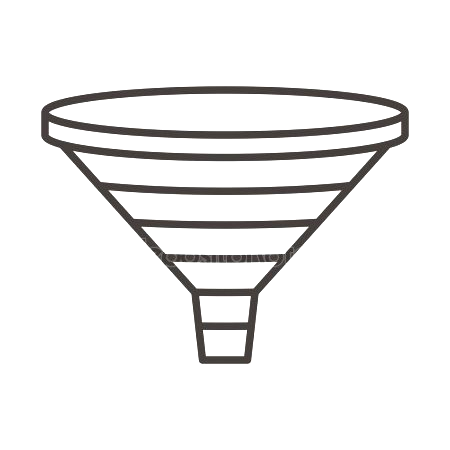 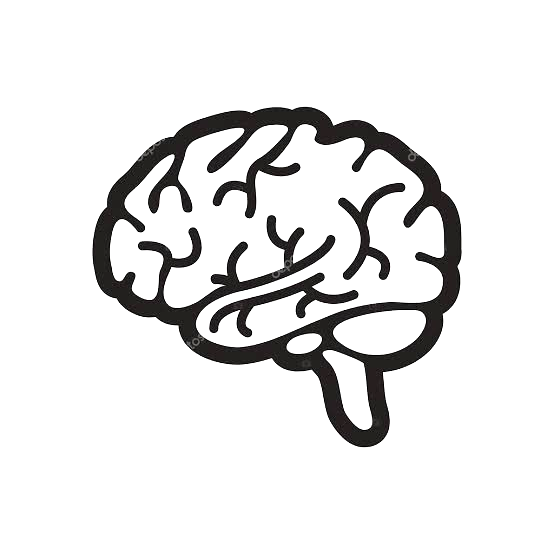 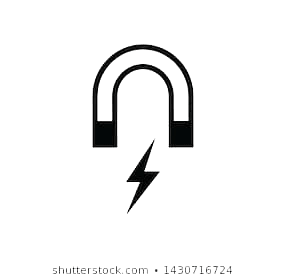 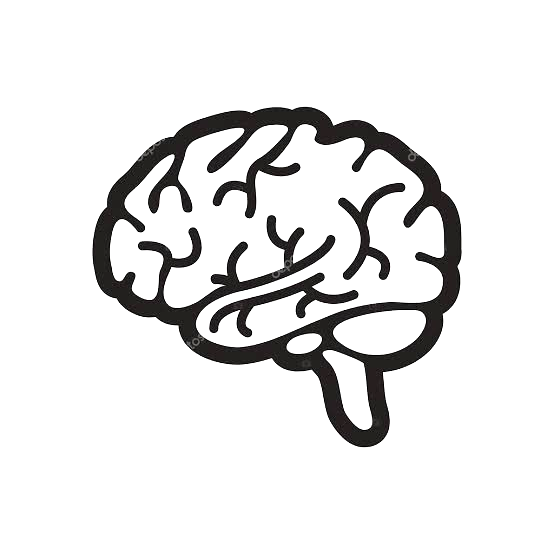 ESTADO EMOCIONAL
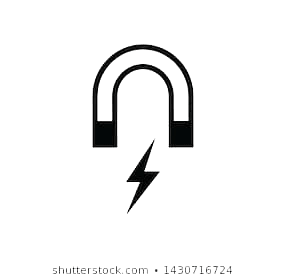 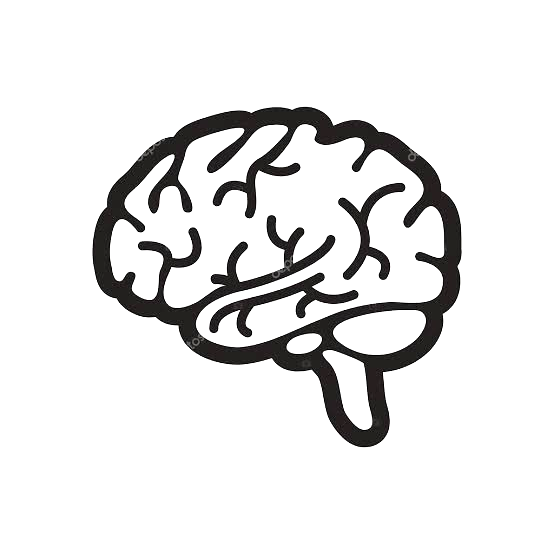 Filtro
sar-a-do
ESTADO EMOCIONAL POSITIVO
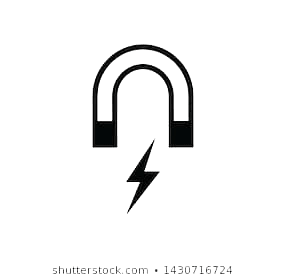 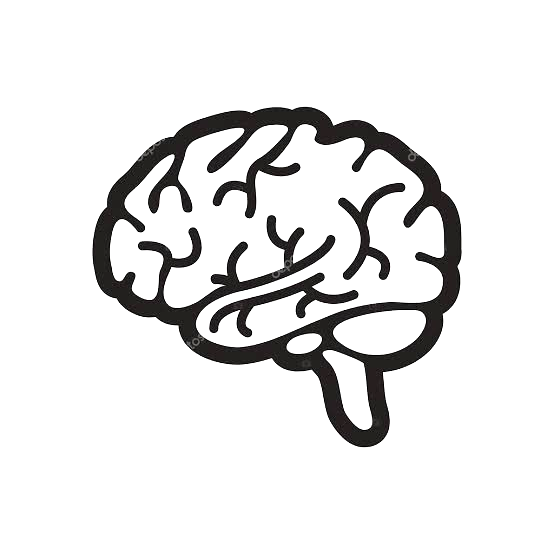 Relaxado
Disposto
Motivado
Atento
ESTADO EMOCIONAL NEGATIVO
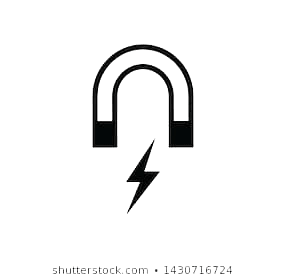 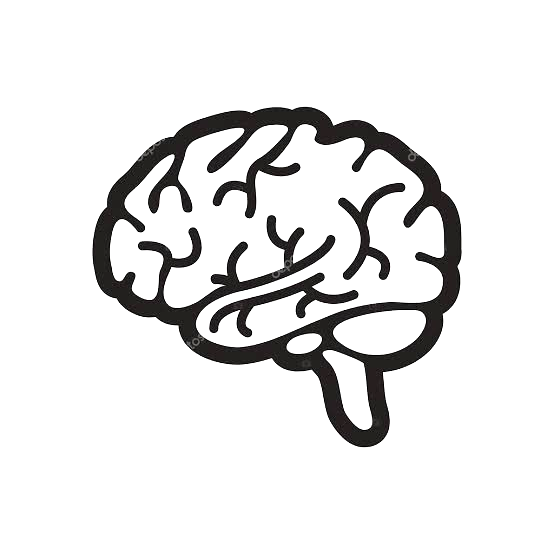 Estressado
Privação de sono
desmotivado
cansado
A INFORMAÇÃO PASSA PELO FILTRO SAR-A-DO . . .
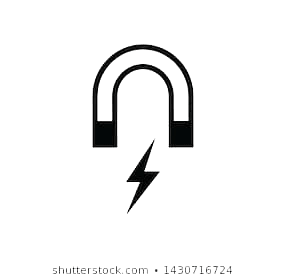 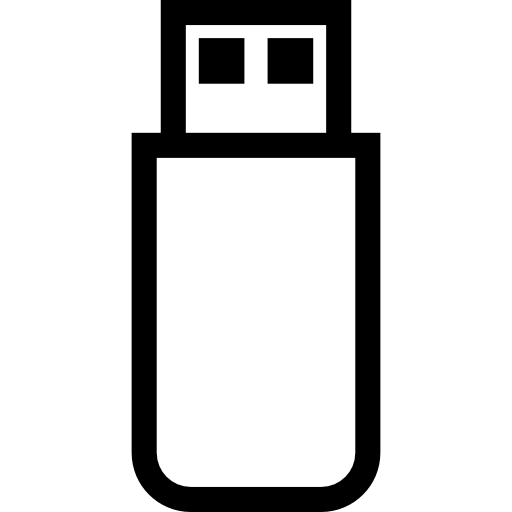 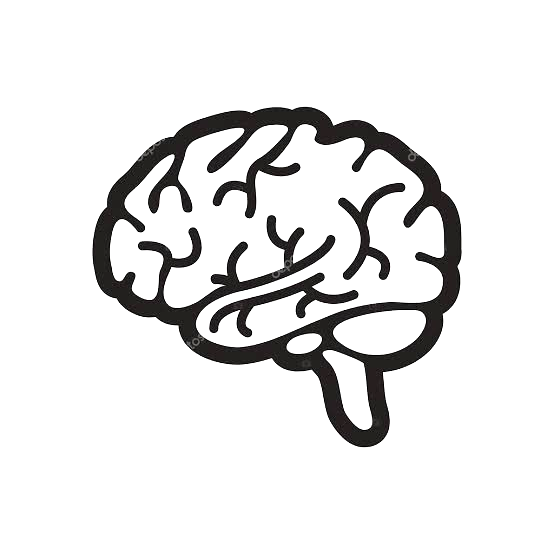 FILTRO SAR-A-DO
MT / MCP
. . . E CHEGA ATÉ A MEMÓRIA DE TRABALHO
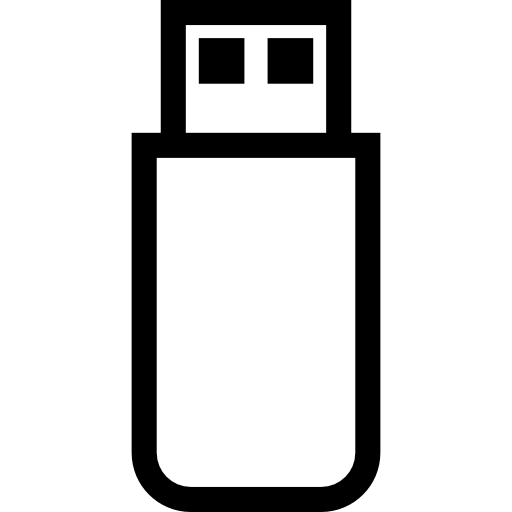 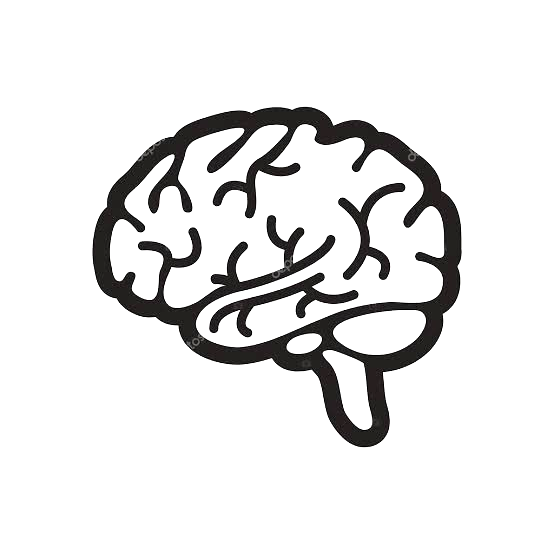 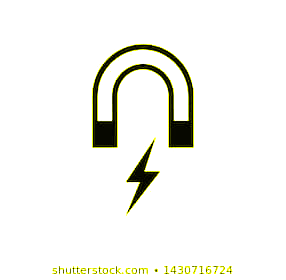 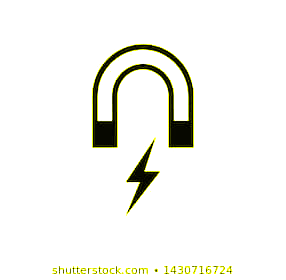 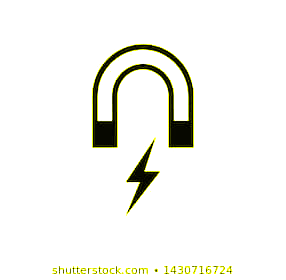 MT / MCP
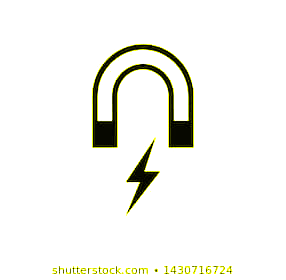 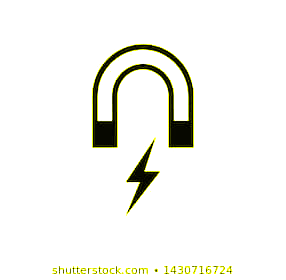 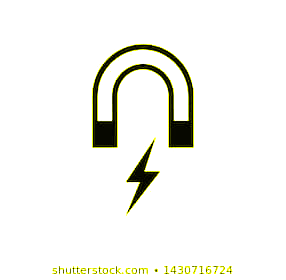 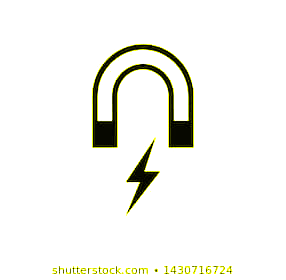 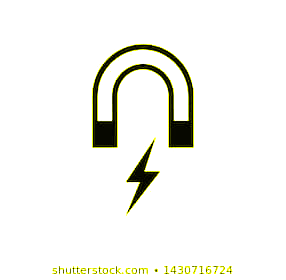 ocorre o PROCESSAMENTO. ASSOCIAÇÃO!
QUANDO OCORRE UMA ASSOCIAÇÃO . . .
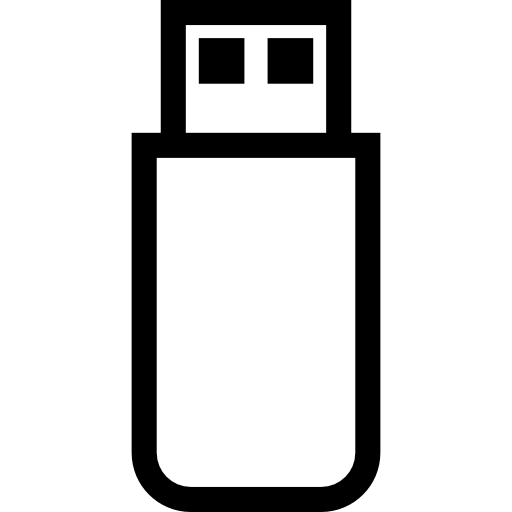 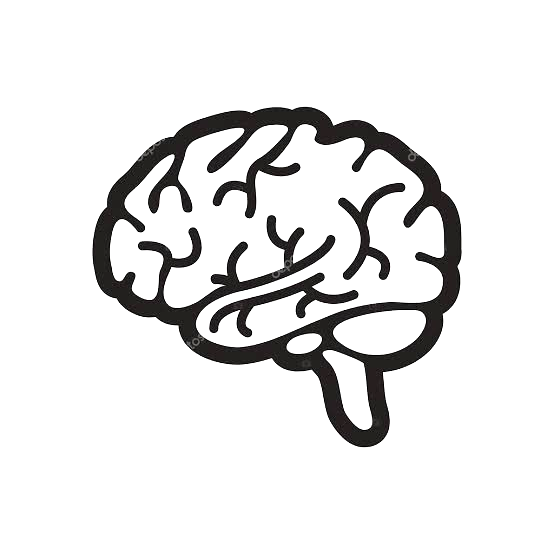 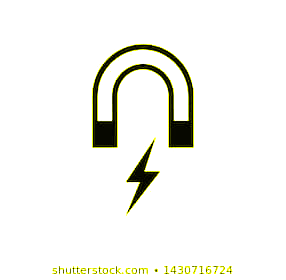 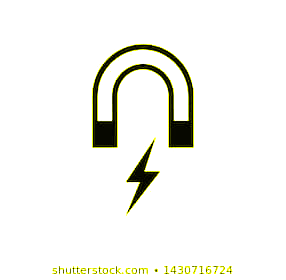 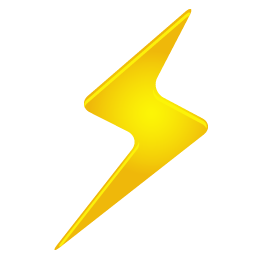 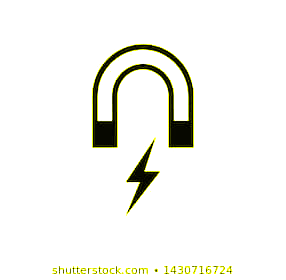 MT / MCP
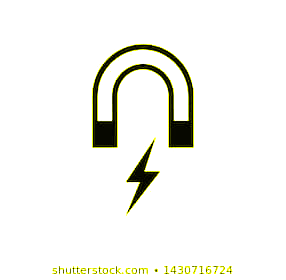 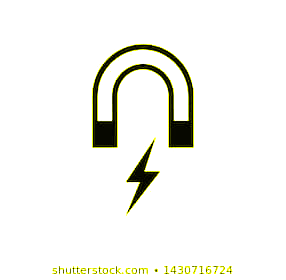 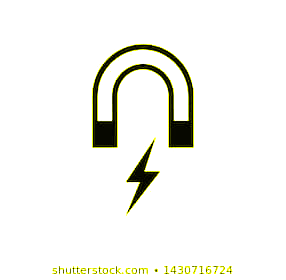 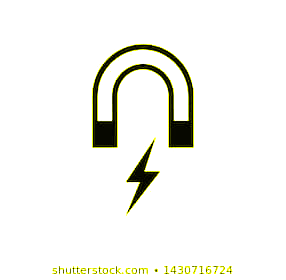 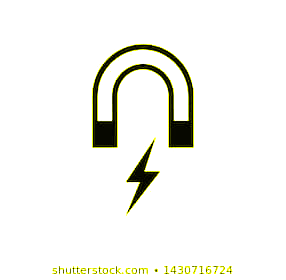 . . . UM NOVO REGISTRO DE MEMÓRIA É CRIADO
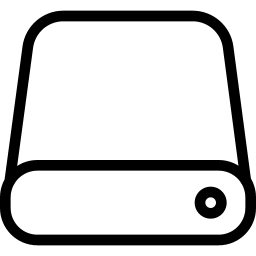 HD/ MLP
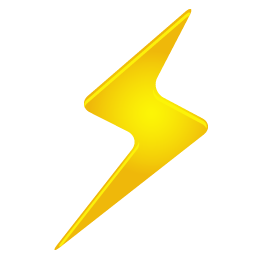 QUANDO MAIS FREQUENTE  . . .
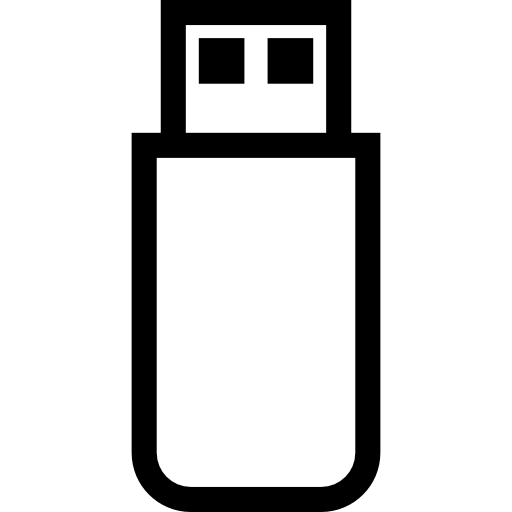 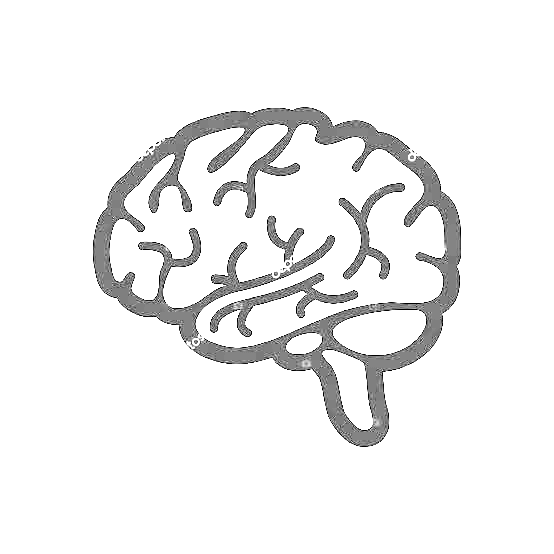 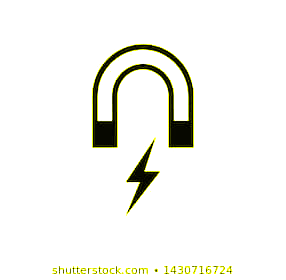 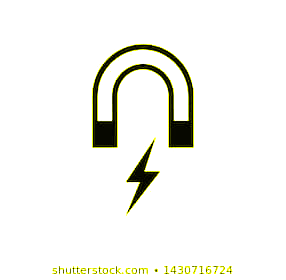 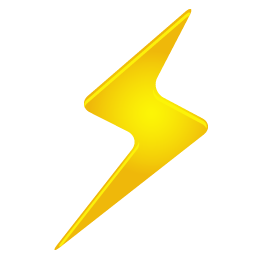 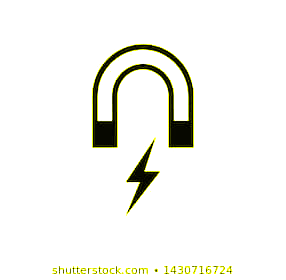 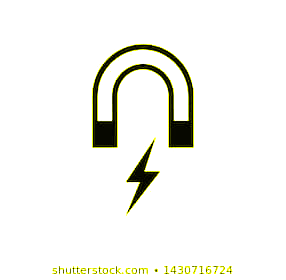 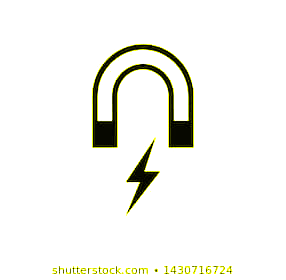 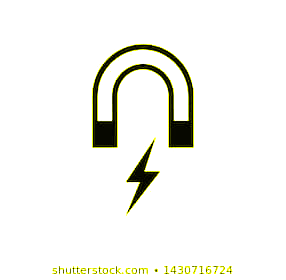 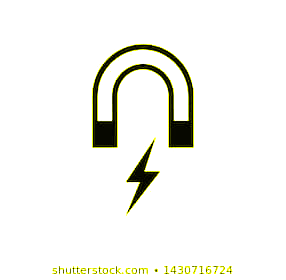 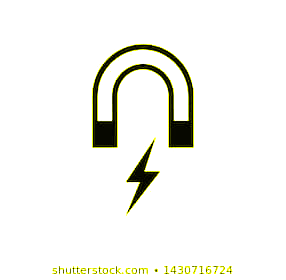 MT / MCP
. . . MAIS INTENSO E DURADOURO SERÁ 
O REGISTRO DESSA MEMÓRIA NA MEMÓRIA DE LONGO PRAZO.
V-F     Quiz V-F - 4 ou 5 QuizZes
           opinião - Tomada de decisão
           Pergunta aberta - 1 ou 2 Questões
          Projeção futura - aplicação prática na vida
          comentário síntese ou opinião - texto curto
          uma palavra - palavra chave
ESTRATÉGIAS DIDÁTICAS ASSimétricas
início
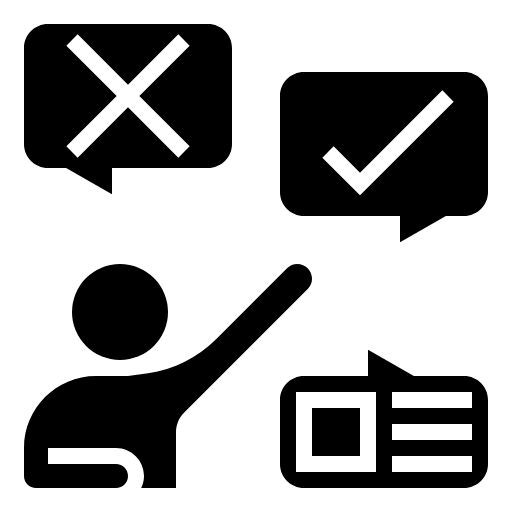 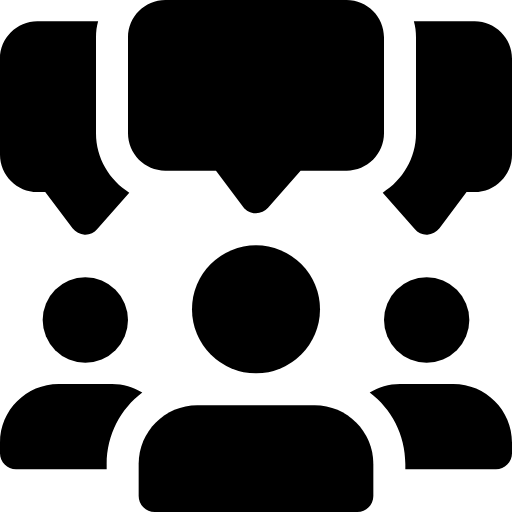 MEIO
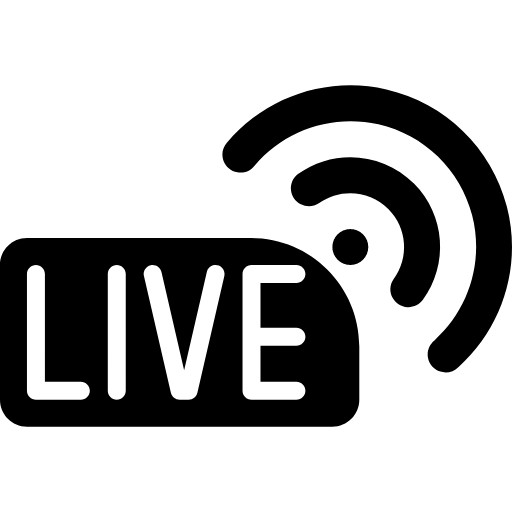 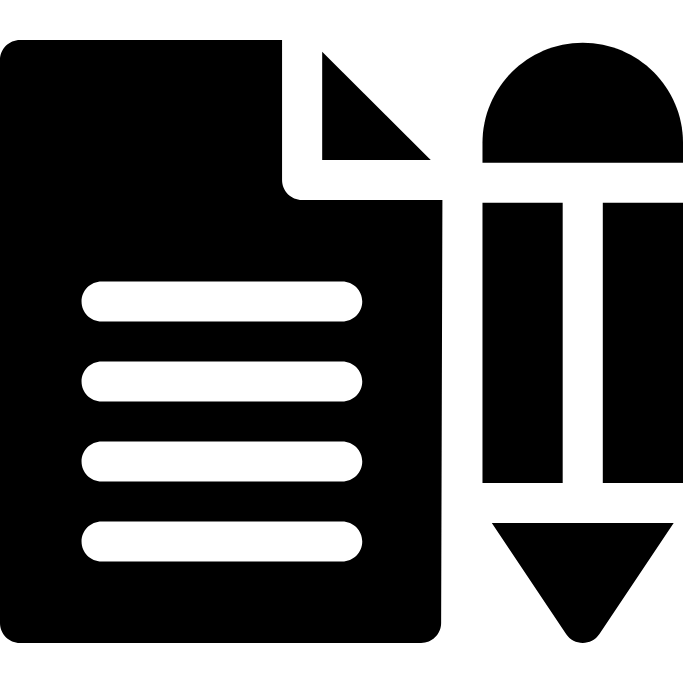 FIM
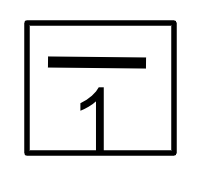 http://paulotomazinho.com.br
©️ 2020 @paulotomazinho
eDAs para o início da aula
@paulotomazinho
http://paulotomazinho.com.br
©️ 2020 @paulotomazinho
V-F
        Quiz V-F
começar a aula com um quiz V-F
no máximo 4 a 5 perguntas
pontos importantes da aula
garantir o feedback imediato
pode ser de revisão ou antecipação
com ou sem tecnologia (kahoot, sli.do)
http://paulotomazinho.com.br
©️ 2020 @paulotomazinho
SEUS ALUNOS ESTUDAM DE VÉSPERA DE PROVA?
VERDADEIRO
FALSO
SEUS ALUNOS ESTUDAM DE VÉSPERA DE PROVA?
VERDADEIRO
FALSO
opinião
apresentar um dilema 
ou 2 pontos de vista
contextualizado com a aula
Perguntar qual a sua opinião
responder de forma individual
Apresente o conteúdo da aula
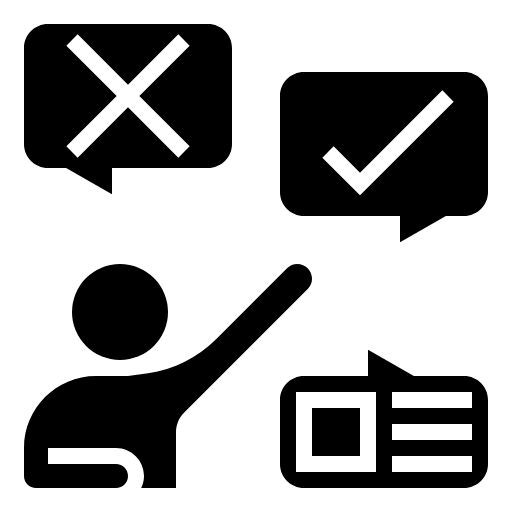 http://paulotomazinho.com.br
©️ 2020 @paulotomazinho
opinião
as aulas presenciais vão voltar semana que vem. 
Você levaria seu filho para a escola?
Digite SIM ou NÃO
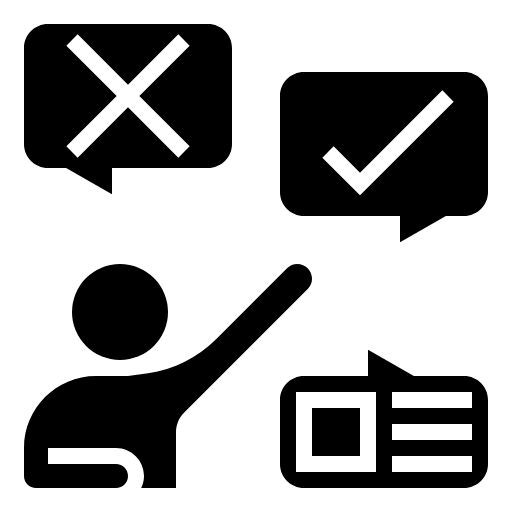 http://paulotomazinho.com.br
©️ 2020 @paulotomazinho
eDAs para o meio da aula
@paulotomazinho
http://paulotomazinho.com.br
©️ 2020 @paulotomazinho
Pergunta aberta
fechar um bloco com uma pergunta
no máximo 1 a 2 perguntas
contextualizado com a aula
responder de forma individual
poderosa estratégia de rBL
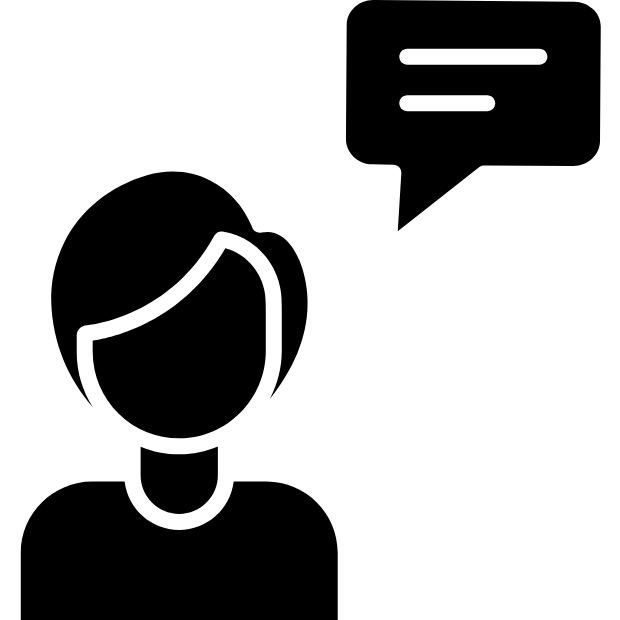 http://paulotomazinho.com.br
©️ 2020 @paulotomazinho
Pergunta aberta
para qual série / nível você ensina?
digite a resposta no chat.
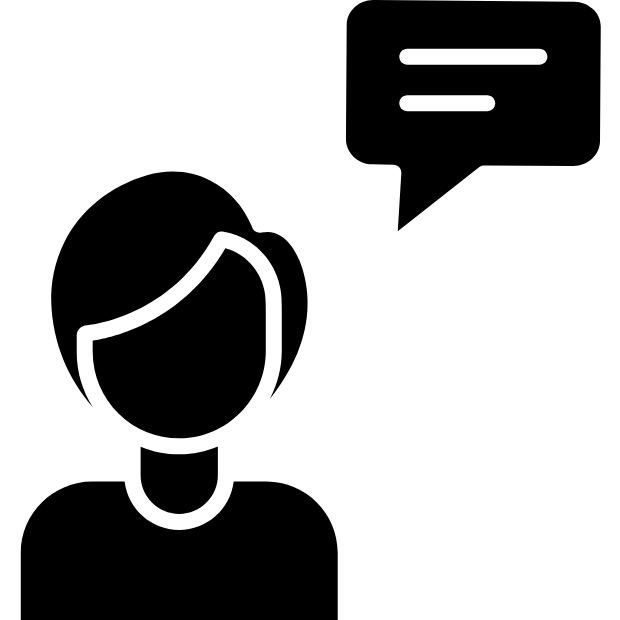 http://paulotomazinho.com.br
©️ 2020 @paulotomazinho
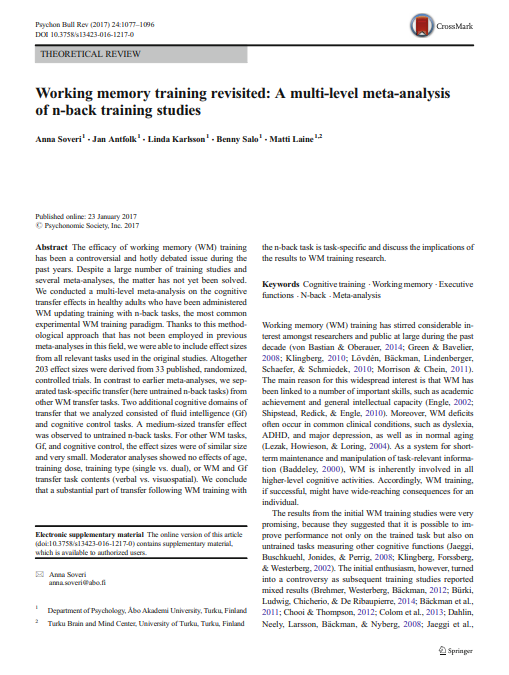 RETRIEVaL BASED LEARNING
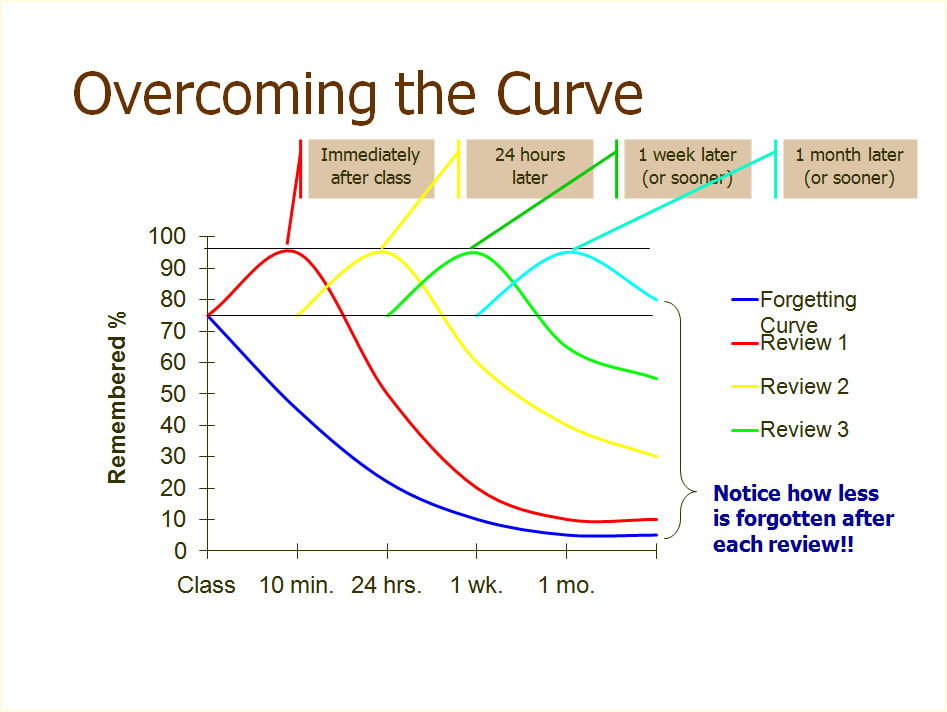 curva de esquecimento
goo.gl/gMTiMX
©️ 2020 @paulotomazinho
http://paulotomazinho.com.br
CURVA DE ESQUECIMENTO
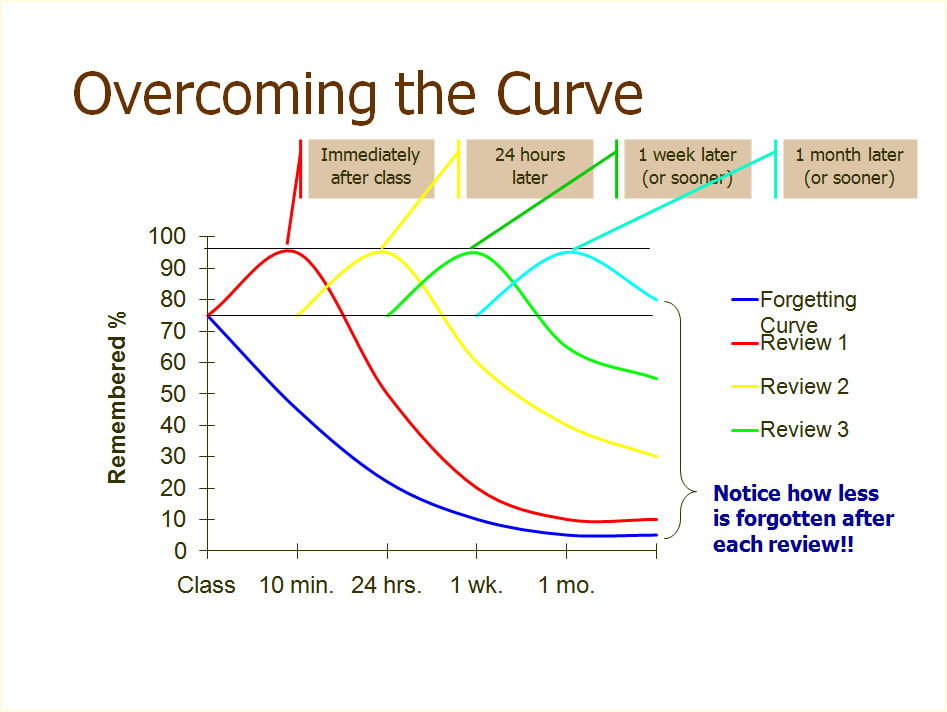 http://paulotomazinho.com.br
©️ 2020 @paulotomazinho
projeção futura
pedir aos alunos para contextualizar
aplicação prática na vida
incentivar a projeção e visualização
estimula o pragmatismo 
Promover discussão ou debate
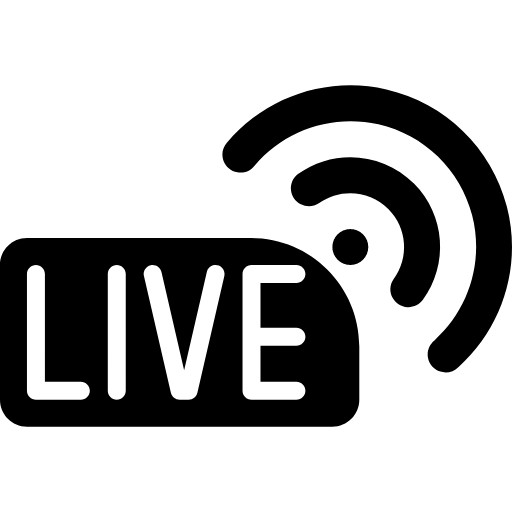 http://paulotomazinho.com.br
©️ 2020 @paulotomazinho
projeção futura
PENSE POR 1 MINUTO COMO PODERIA USAR ESTES APRENDIZADOS NAS SUAS AULAS.
Pensou?  
Digite Pensei no chat
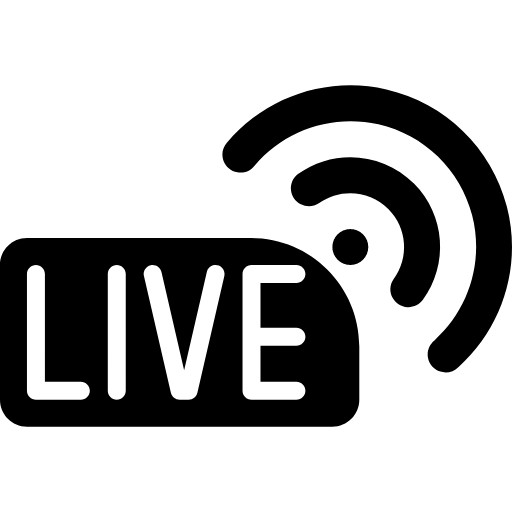 http://paulotomazinho.com.br
©️ 2020 @paulotomazinho
]   [
ABRIR LACUNAS
estratégias didáticas assimétricas são estratégias onde o _____ de aprendizagem é _______________  ao tempo investido no ensino.
estratégias didáticas assimétricas são estratégias onde o ganho de aprendizagem é desproporcional  ao tempo investido no ensino.
Paulo Tomazinho
eDAs para o fim da aula
@paulotomazinho
http://paulotomazinho.com.br
©️ 2020 @paulotomazinho
comentário síNtese
poderosa estratégia de rBL
peça para os aluno escreverem um texto
texto livre, sem normas
Sua síntese pessoal da aula
poderoso material de revisão
evidência do aprendizado/compreensão
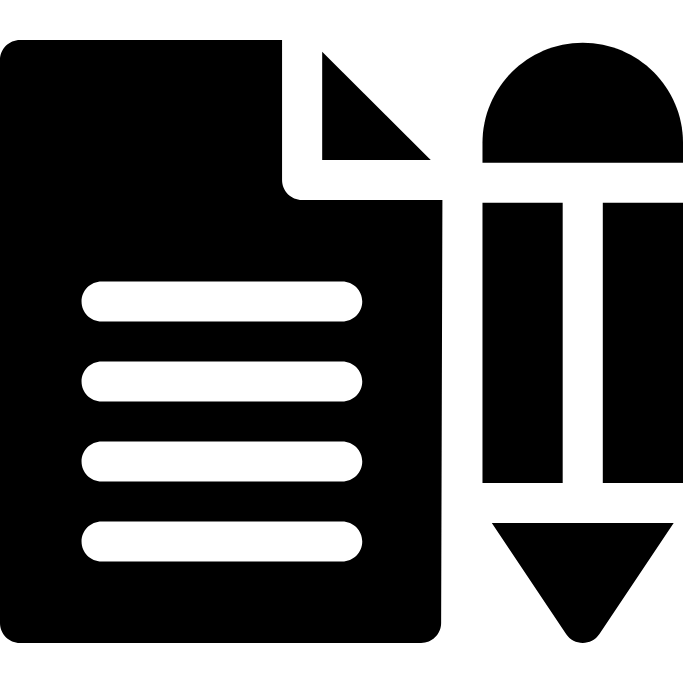 http://paulotomazinho.com.br
©️ 2020 @paulotomazinho
poderosa estratégia de rBL
peça para os aluno escreverem 1 palavra
a mais representativa da aula
palavra chave
ancoragem -> memória
uma palavra
1
http://paulotomazinho.com.br
©️ 2020 @paulotomazinho
V-F     Quiz V-F - 4 ou 5 QuizZes
           opinião - Tomada de decisão
           Pergunta aberta - 1 ou 2 Questões
          Projeção futura - aplicação prática na vida
          comentário síntese ou opinião - texto curto
          uma palavra - palavra chave
ESTRATÉGIAS DIDÁTICAS ASSimétricas
início
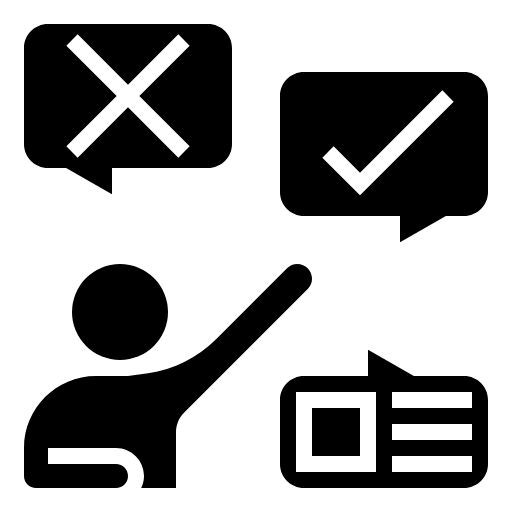 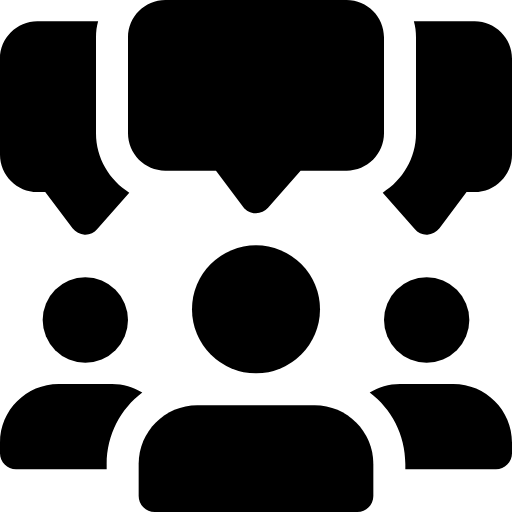 MEIO
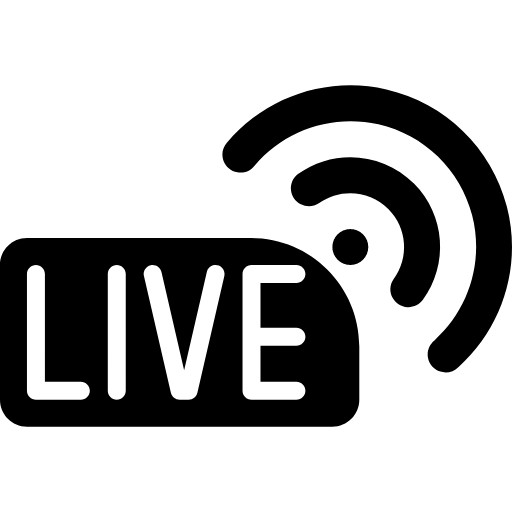 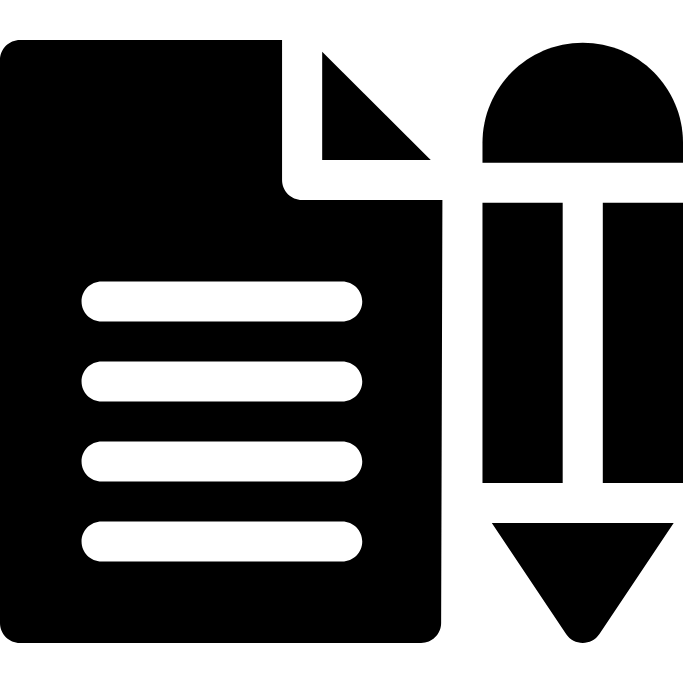 FIM
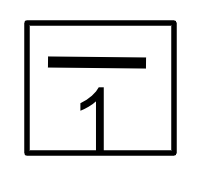 http://paulotomazinho.com.br
©️ 2020 @paulotomazinho
estratégias didáticas assimétricas
@paulotomazinho
estratégias didáticas assimétricas são técnicas de ensino-aprendizagem onde o ganho de aprendizagem é desproporcional ao tempo investido no ensino.
Paulo Tomazinho
http://paulotomazinho.com.br
©️ 2020 @paulotomazinho
estratégias didáticas assimétricas (Tomazinho, 2017)
tempo dedicado ao ensino
90%
tradicional
10%
eda
abordagem pedagógica
http://paulotomazinho.com.br
©️ 2020 @paulotomazinho
estratégias didáticas assimétricas (Tomazinho, 2017)
tempo dedicado ao ensino
60%
tradicional
40%
   eda
abordagem pedagógica
http://paulotomazinho.com.br
©️ 2020 @paulotomazinho
estratégias didáticas assimétricas (Tomazinho, 2017)
tempo dedicado ao ensino
60%
EDA
40%

tradicional
abordagem pedagógica
http://paulotomazinho.com.br
©️ 2020 @paulotomazinho
Imagine que seu conteúdo são blocos de construção...
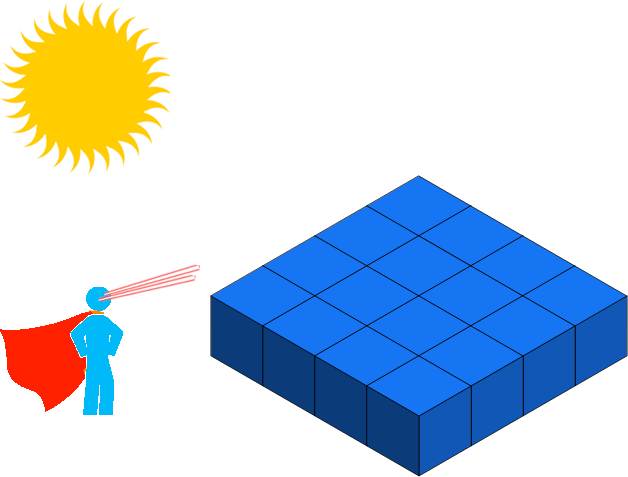 … e sua aula são feitas de blocos em sequência.
http://paulotomazinho.com.br
©️ 2020 @paulotomazinho
agora imagine que suas estratégias didáticas ...
… também são blocos de construção.
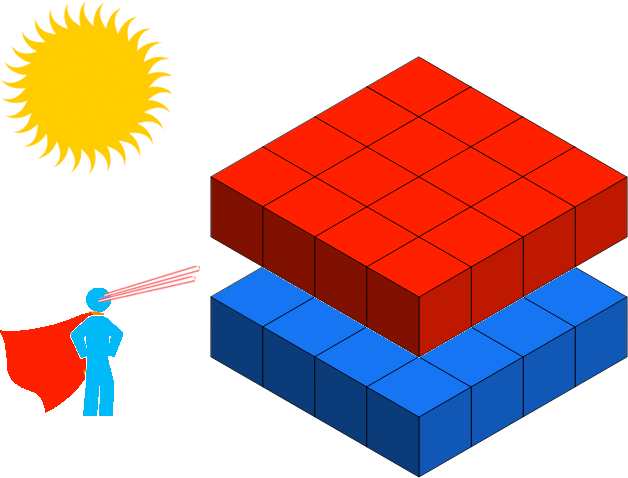 como um lego®️.
http://paulotomazinho.com.br
©️ 2020 @paulotomazinho
imagine Brincar de lego®️
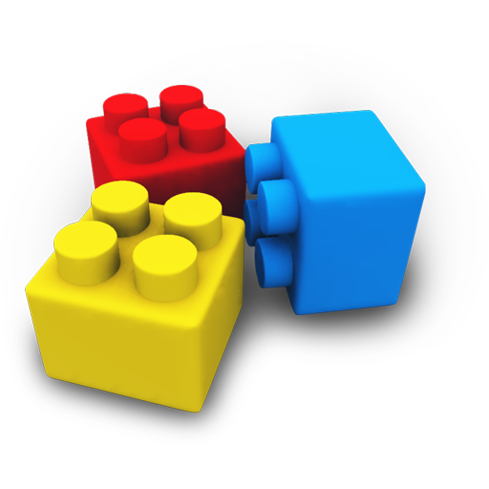 para montar experiências de aprendizagem
http://paulotomazinho.com.br
©️ 2020 @paulotomazinho
e se você pudesse montar sua aula como se estivesse montando um lego®️  ?
e se pudesse experimentar e prototipar diferentes sequências de conteúdo e estratégias didáticas ?
http://paulotomazinho.com.br
©️ 2020 @paulotomazinho
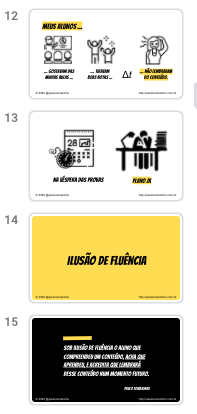 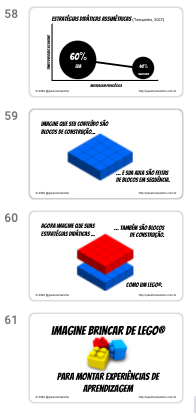 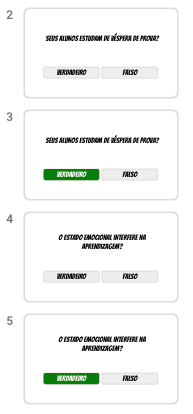 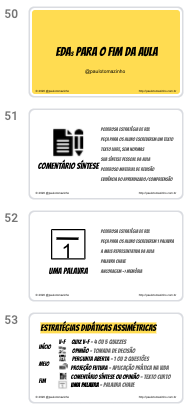 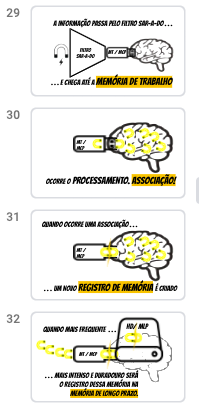 Duvide sempre,
permita-se experimentar,
aprenda continuamente.
http://paulotomazinho.com.br
@paulotomazinho
(41)  98866-2977
http://paulotomazinho.com.br
©️ 2020 @paulotomazinho